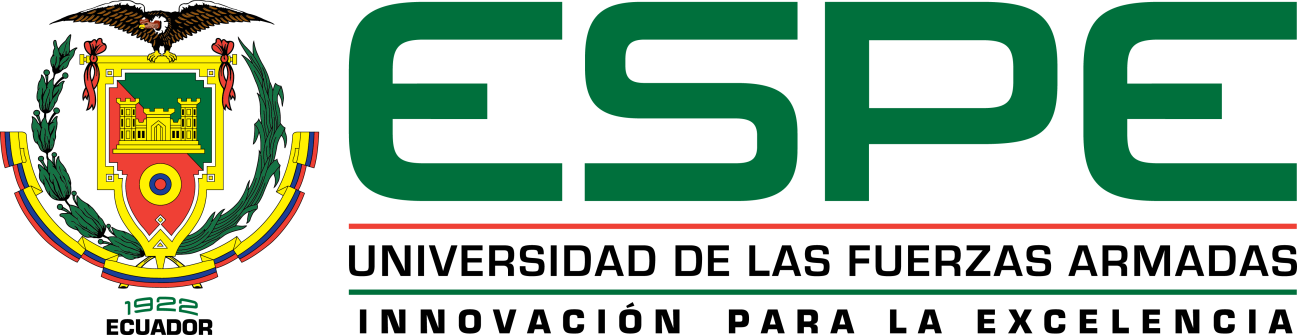 TRABAJO DE TITULACIÓN, PREVIO A LA OBTENCIÓN DEL TITULO DE MAGISTER EN GESTIÓN DE SISTEMAS DE INFORMACIÓN E INTELIGENCIA DE NEGOCIOS
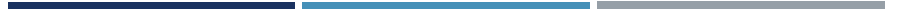 “ANÁLISIS PARA PREDICCIÓN DE COMPRA DE MEDICAMENTOS PARA EL ÁREA DE ONCOLOGÍA DEL HOSPITAL CARLOS ANDRADE MARIN APLICANDO TÉCNICAS DE MINERÍA DE DATOS”
AUTOR: ING. VALERIA SÁNCHEZ
DIRECTOR: ING. MARCO MOLINA PHD.
QUITO, 25 DE SEPTIEMBRE DEL 2017
agenda
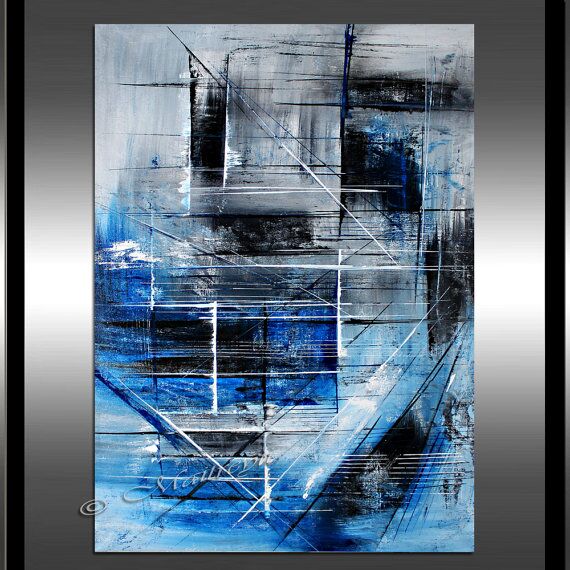 PRELIMINARES
INTRODUCCIÓN
Desde varios años atrás hasta la actualidad las casas de salud administradas por el Instituto Ecuatoriano de Seguridad Social (IESS), afrontan inconvenientes entre los que destacan la falta de camas, equipos y principalmente desabastecimiento de  medicamentos, generando malestar en los afiliados, ya que al no existir un stock de los mismos, pueden retrasar y complicar el proceso de recuperación y tratamiento de los pacientes. 
Sobre la base de lo expuesto, una alternativa viable es implementar técnicas de predicción de minería de datos, las cuales ayudarán a generar recomendaciones apropiadas para la planeación de compra de medicamentos con escaso o nulo margen de error, con lo cual se garantiza su abastecimiento y el bienestar de los pacientes afiliados al IESS.
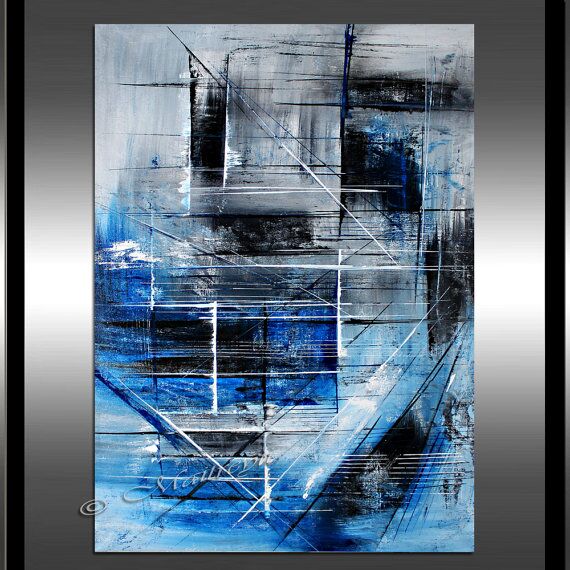 CAPÍTULO I:  ASPECTOS GENERALES
PLANTEAMIENTO DEL PROBLEMA
OBJETIVOS
OBJETIVO  
GENERAL
OBJETIVOS  
ESPECIFICOS
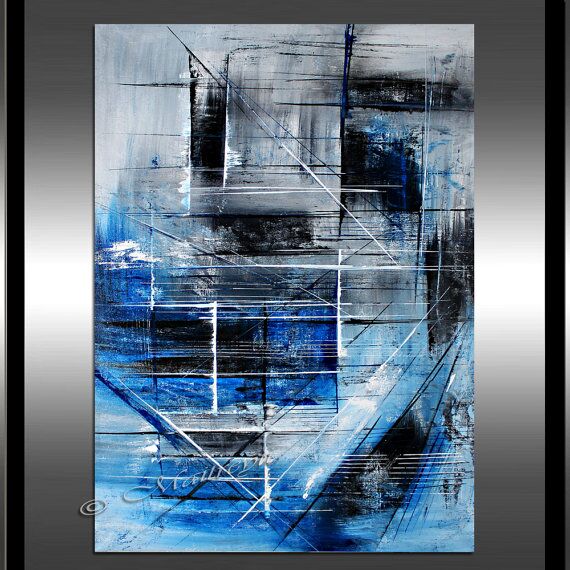 CAPÍTULO II:  MARCO TEÓRICO Y ESTADO DEL ARTE
MARCO TEÓRICO Y ESTADO DEL ARTE
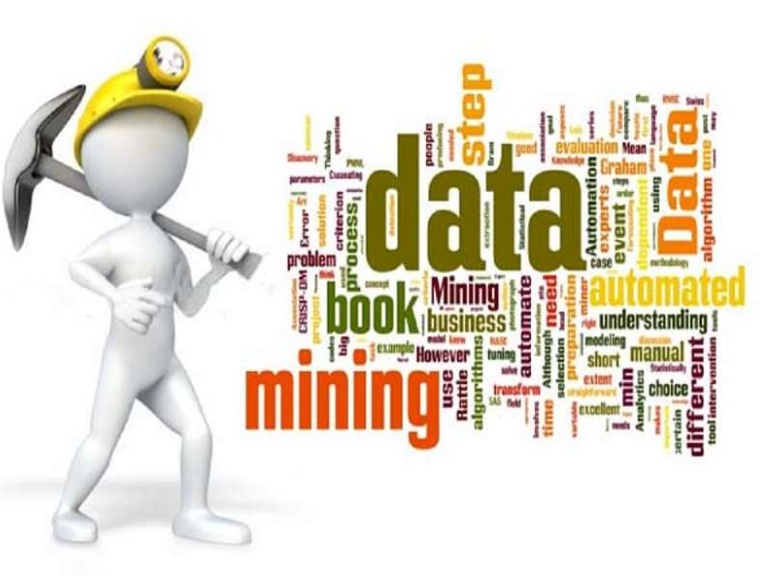 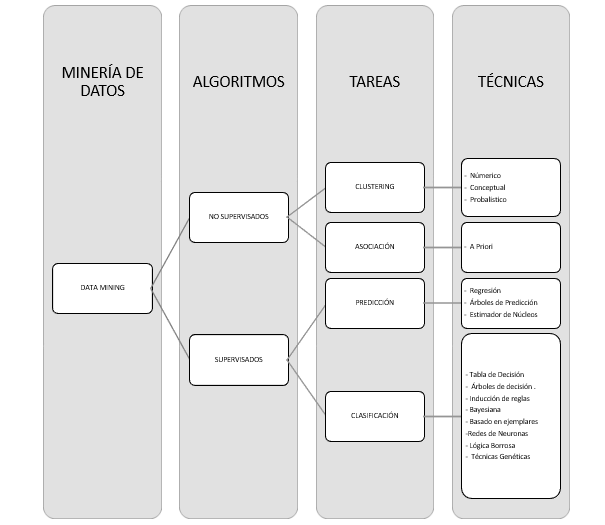 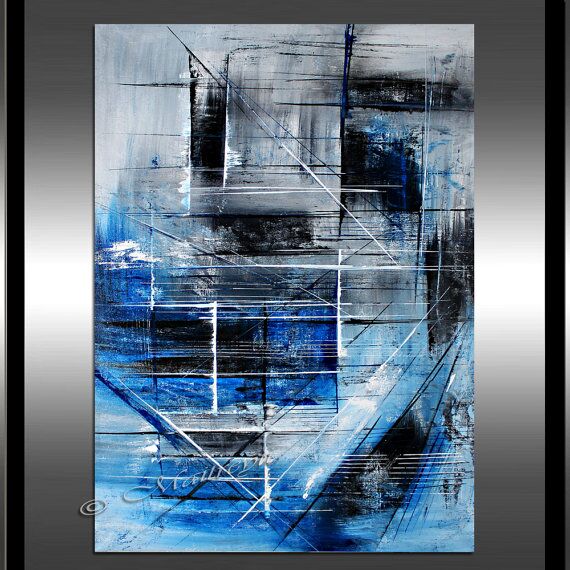 CAPÍTULO III:  METODOLOGÍA APLICADA
METODOLOGÍA APLICADA
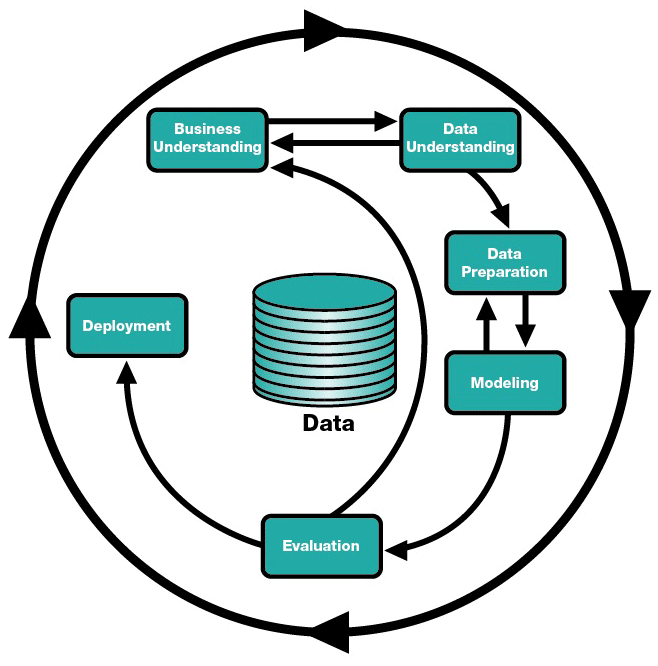 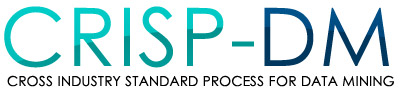 COMPRENSIÓN DEL NEGOCIO
COMPRENSIÓN DEL NEGOCIO
COMPRENSIÓN DE LOS DATOS
1.
RECOLECCIÓN DE DATOS
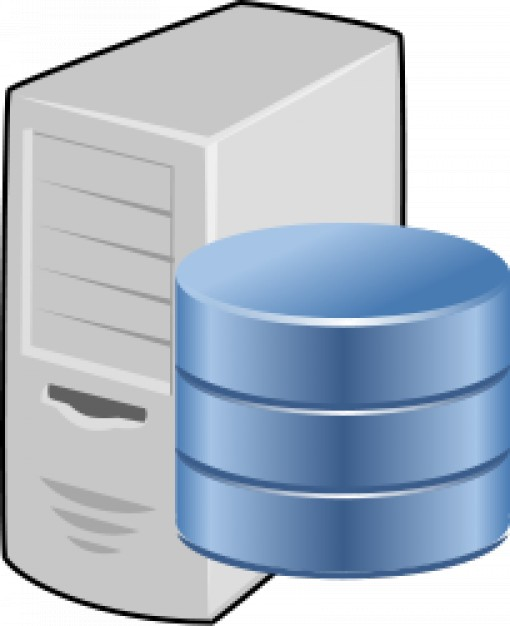 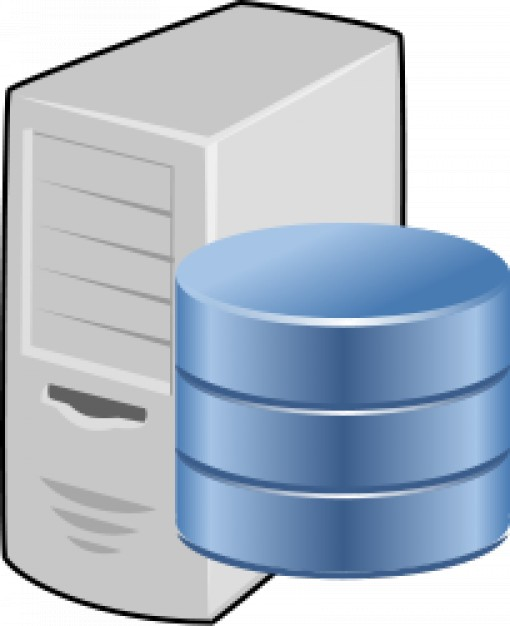 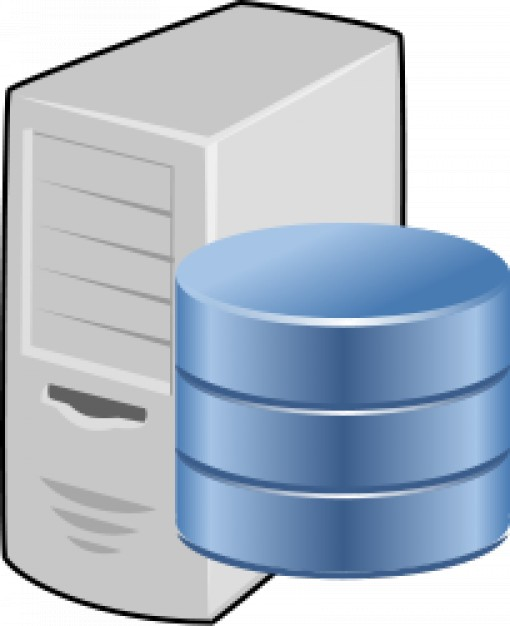 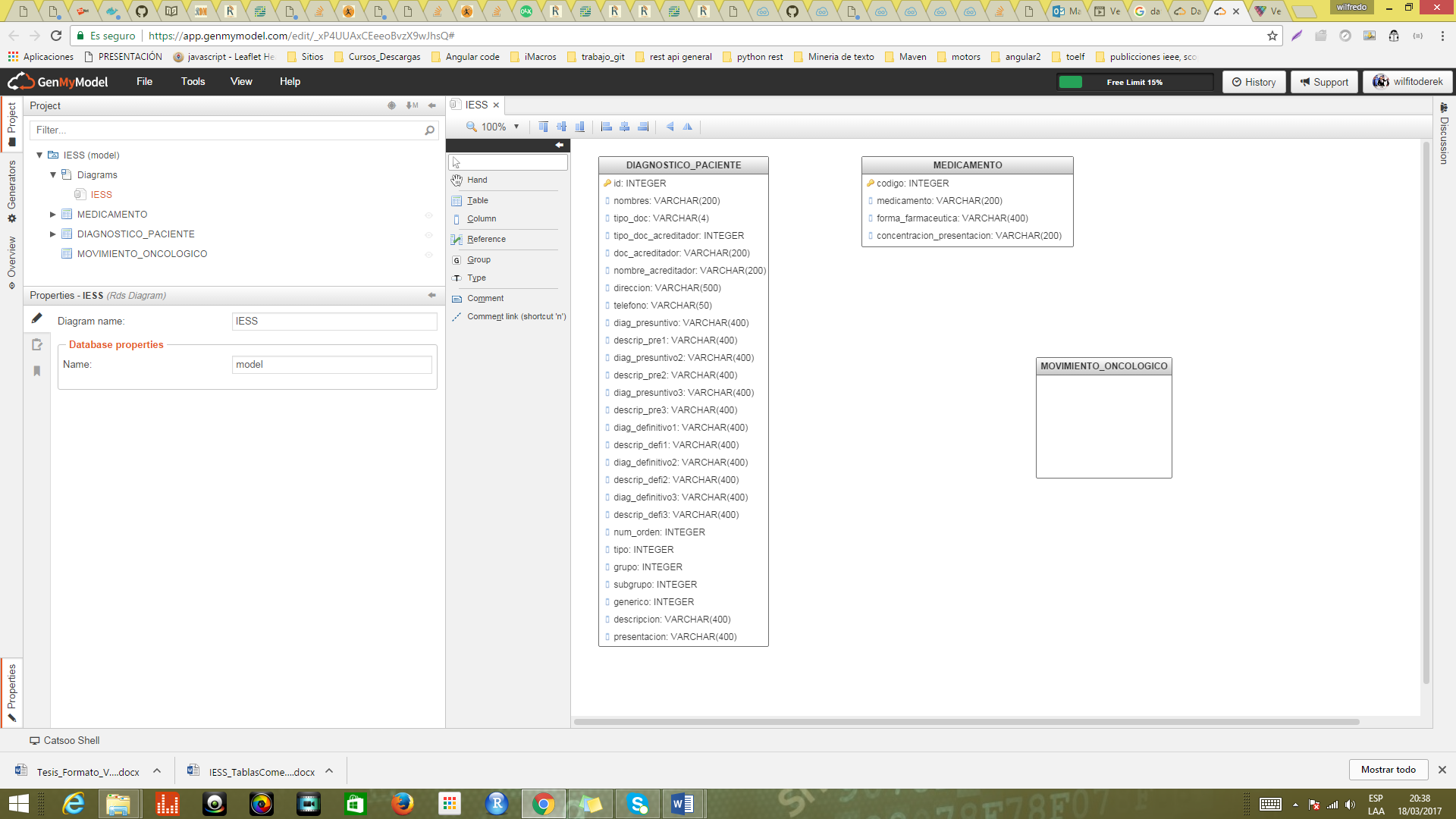 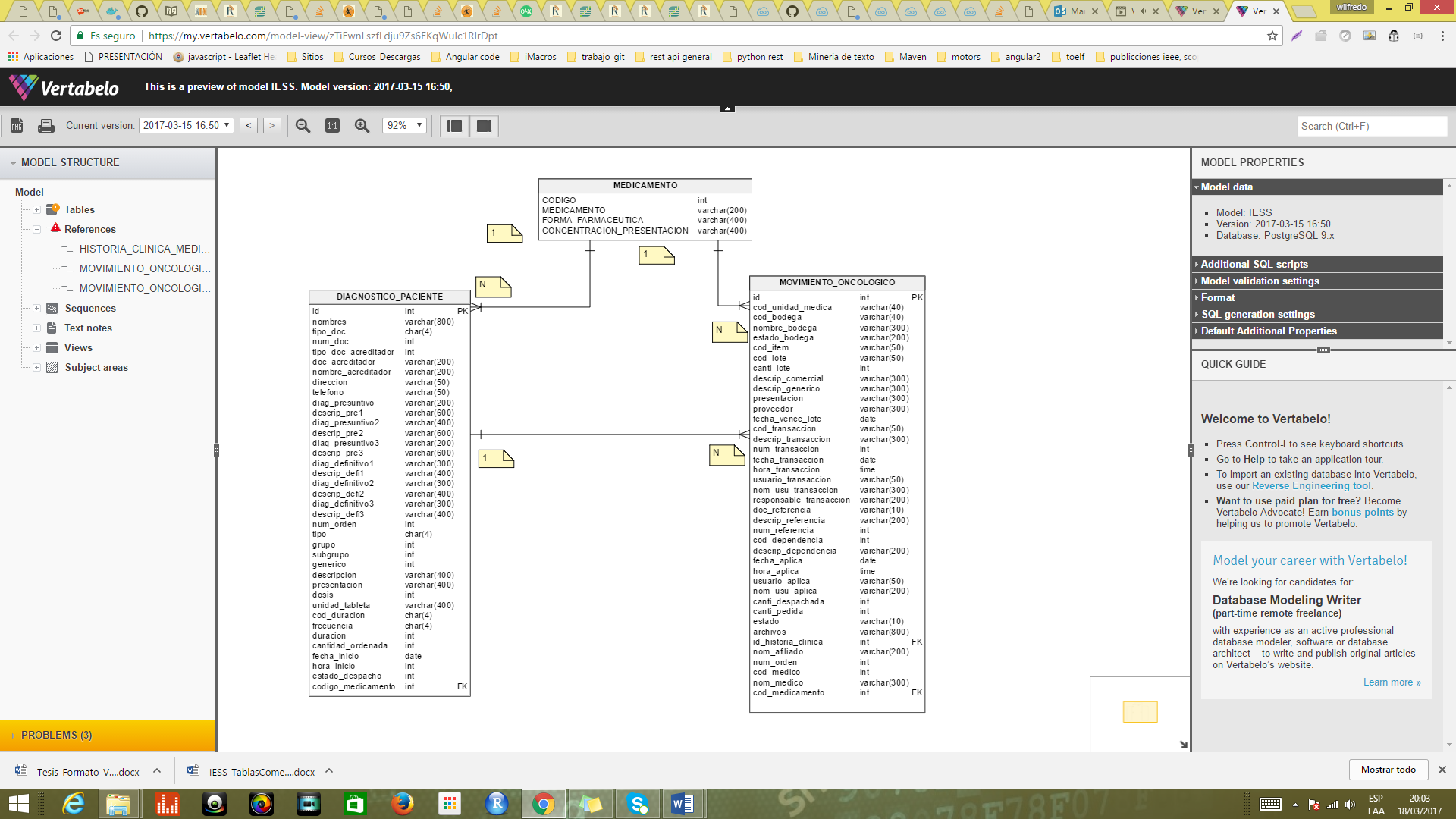 2.
DESCRIBIR LOS DATOS
3.
EXPLORAR LOS DATOS
PACIENTES ATENDIDOS MENSUALMENTE QUE REQUIRIERON FILGRASTIM.
TOTAL DE MEDICAMENTOS SOLICITADOS POR MES DEL AÑO 2016
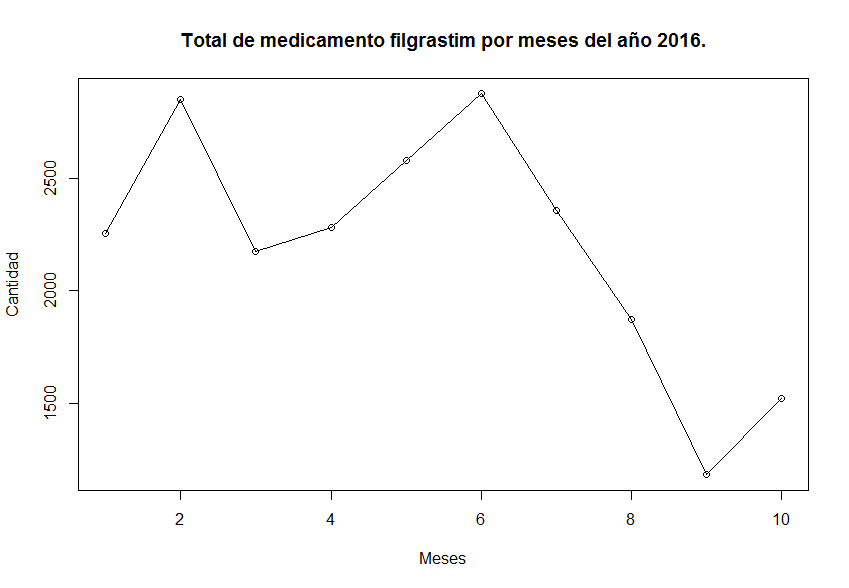 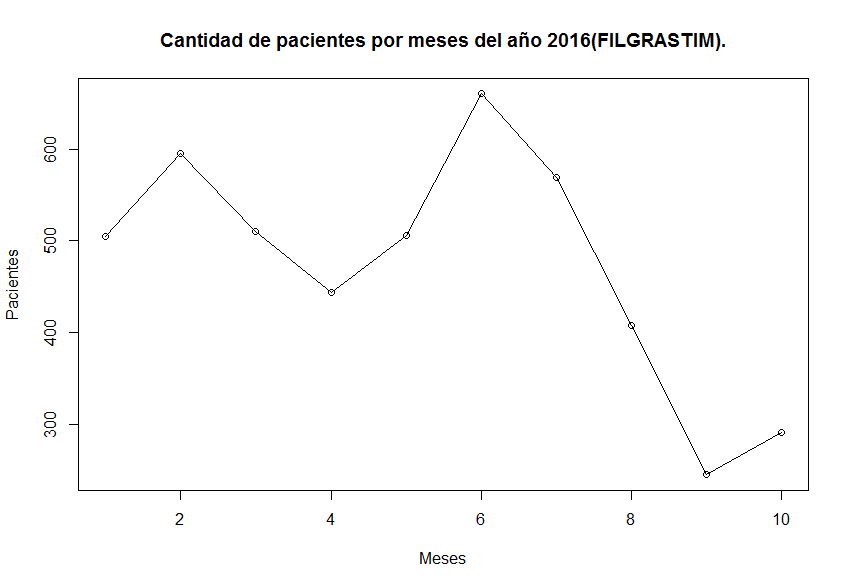 3.
EXPLORAR LOS DATOS
PROMEDIO MENSUAL DE FILGRASTIM
CANTIDAD DE PEDIDO DE FILGRASTIM DURANTE EL 2016.
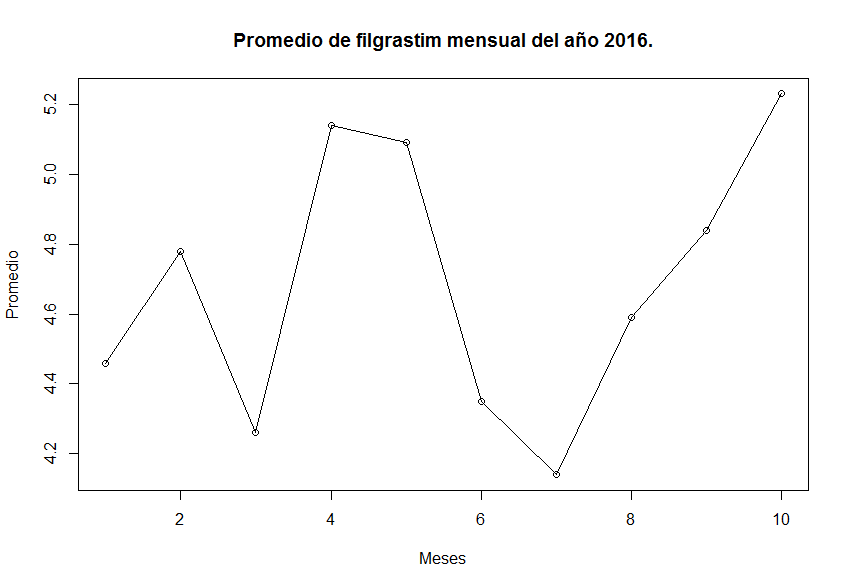 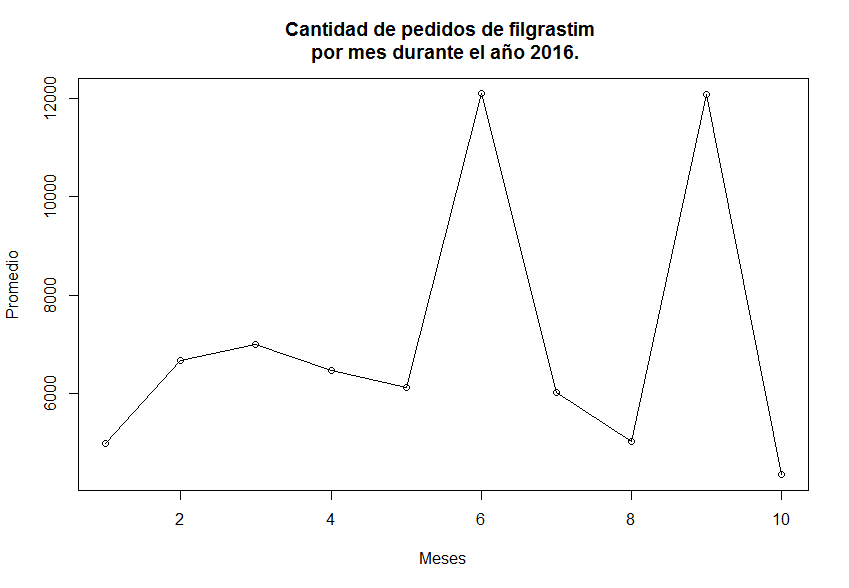 3.
EXPLORAR LOS DATOS
HISTOGRAMA DE CANTIDADES SOLICITADAS DE FILGRASTIM
HISTOGRAMA DE FILGRASTIM DEL AÑO 2016
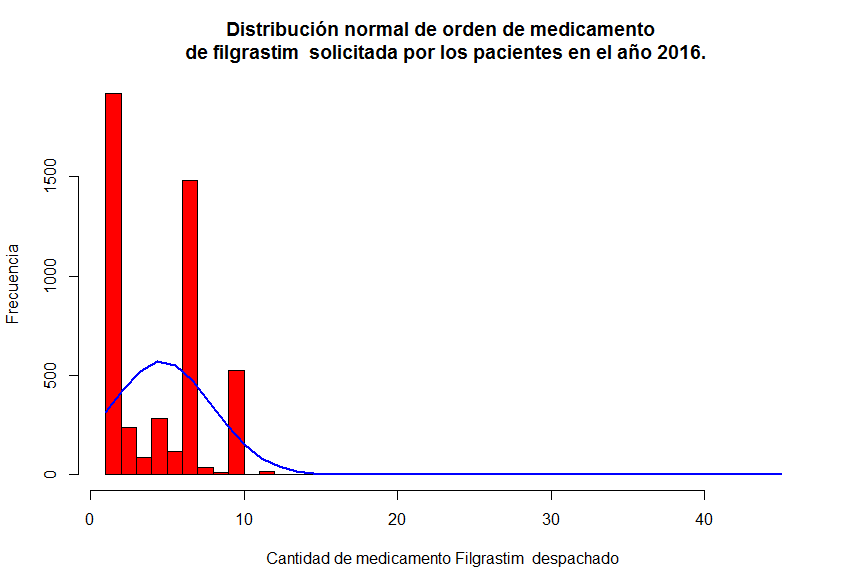 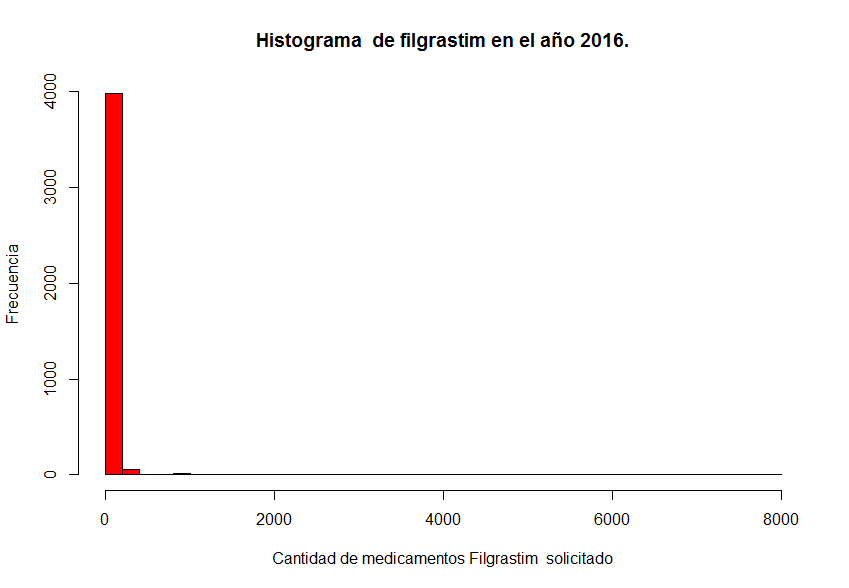 4.
VERIFICAR CALIDAD DE DATOS
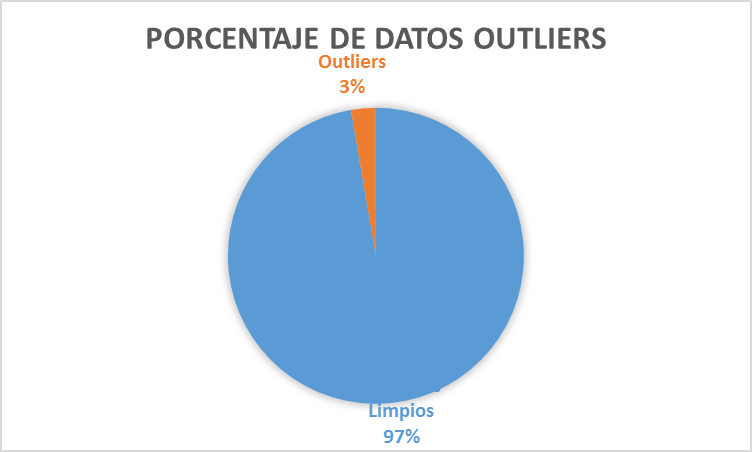 4.
VERIFICAR CALIDAD DE DATOS
Corrección de datos outlier – Enero a Junio
Corrección de datos Outlier – Julio a Octubre
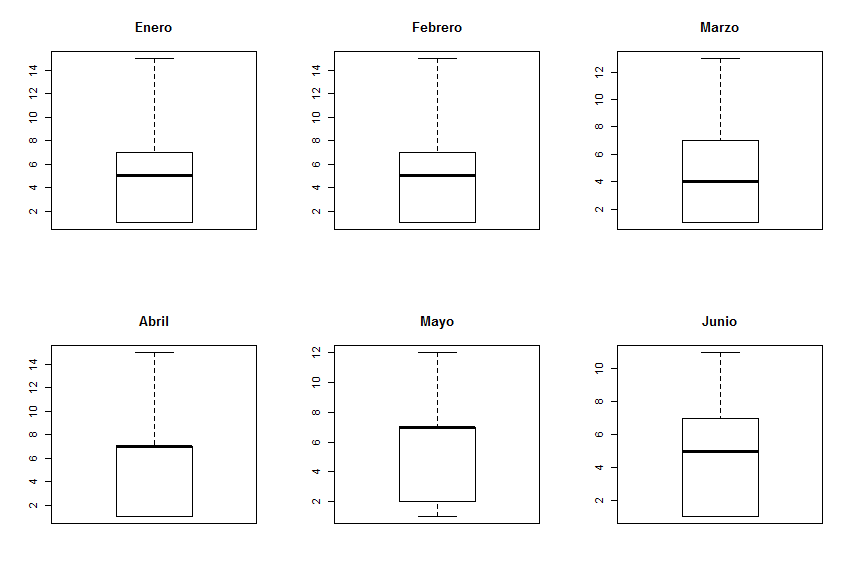 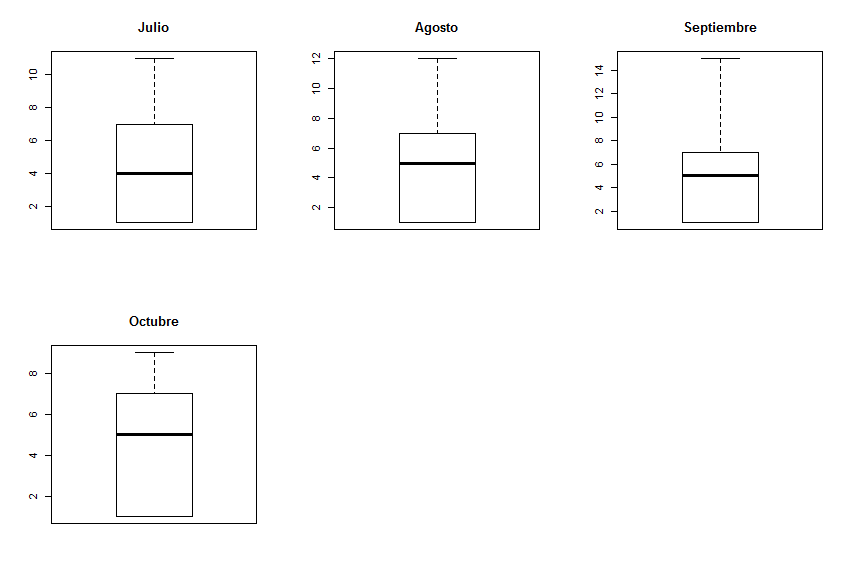 PREPARACIÓN DE LOS DATOS
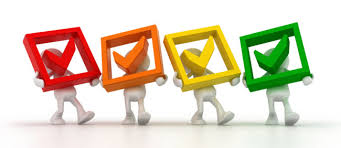 MODELADO
Objetivo 1. 
Desarrollar un modelo que determine el comportamiento de las tendencias de la adquisición de medicamentos oncológicos, por ejemplo Filgrastim,  para el Hospital “Carlos Andrade Marín” durante el año 2016.
Modelo lineal
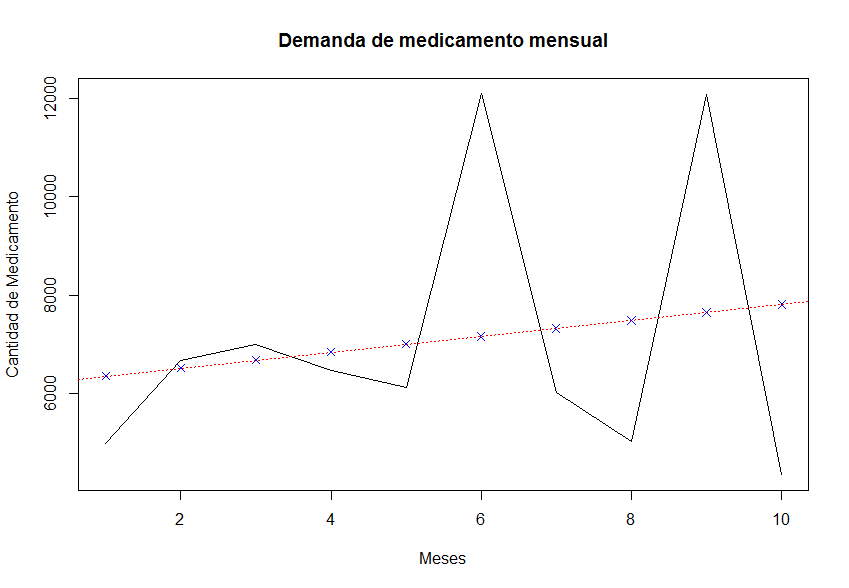 Y  = 6194.3 + 162.1X
Donde:
Y: Total de productos entregados mensualmente
X: Meses
MODELADO
Objetivo 1. 
Desarrollar un modelo que determine el comportamiento de las tendencias de la adquisición de medicamentos oncológicos, por ejemplo Filgrastim,  por parte del Hospital “Carlos Andrade Marín” durante el año 2016.
Modelo SVM
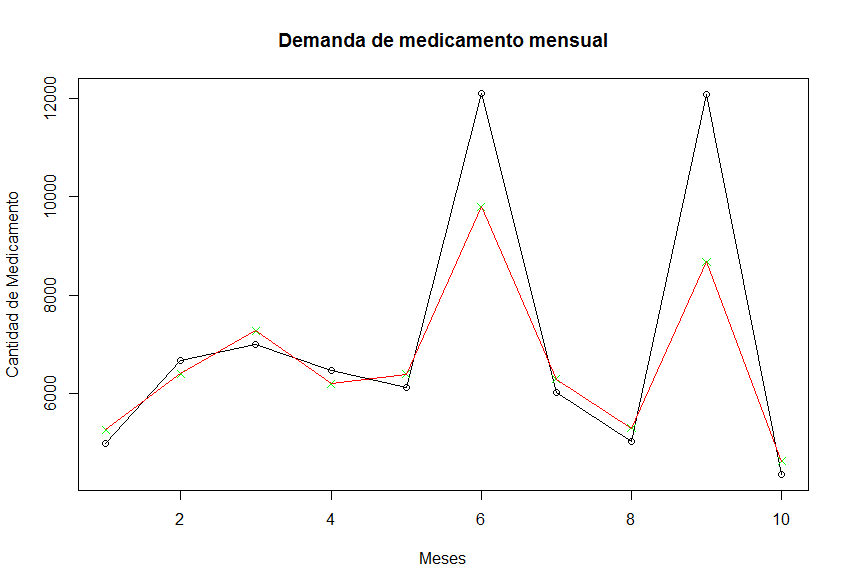 MODELADO
Objetivo 2. 
Desarrollar un modelo para predecir la tendencia del número de pacientes del Hospital “Carlos Andrade Marín” con perfil epidemiológico, que consumirán el medicamento oncológico Filgrastim durante el año 2016.
Modelo lineal
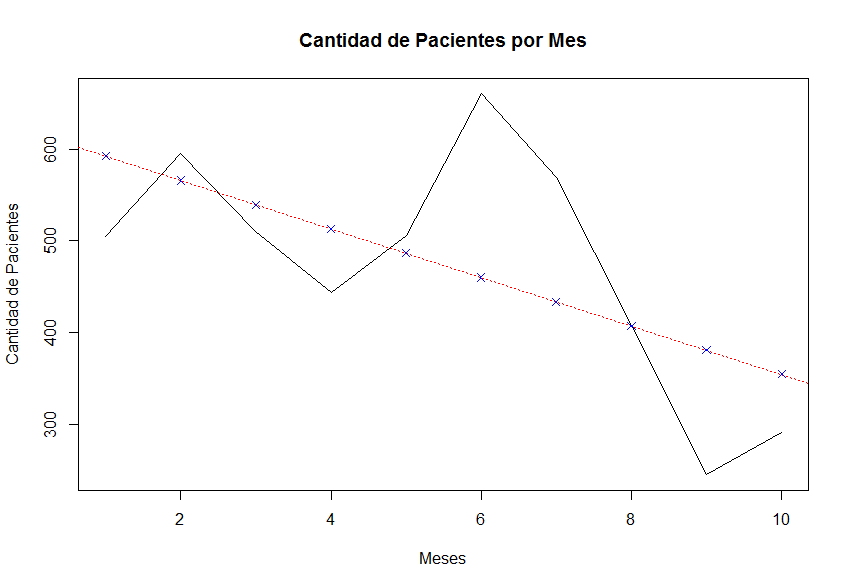 Y  = 618.53 - 26.41X
Donde:
Y: total de pacientes atendidos
X: meses
MODELADO
Objetivo 2. 
Desarrollar un modelo para predecir la tendencia del número de pacientes del Hospital “Carlos Andrade Marín” con perfil epidemiológico, que consumirán el medicamento oncológico Filgrastim durante el año 2016.
Modelo SVM
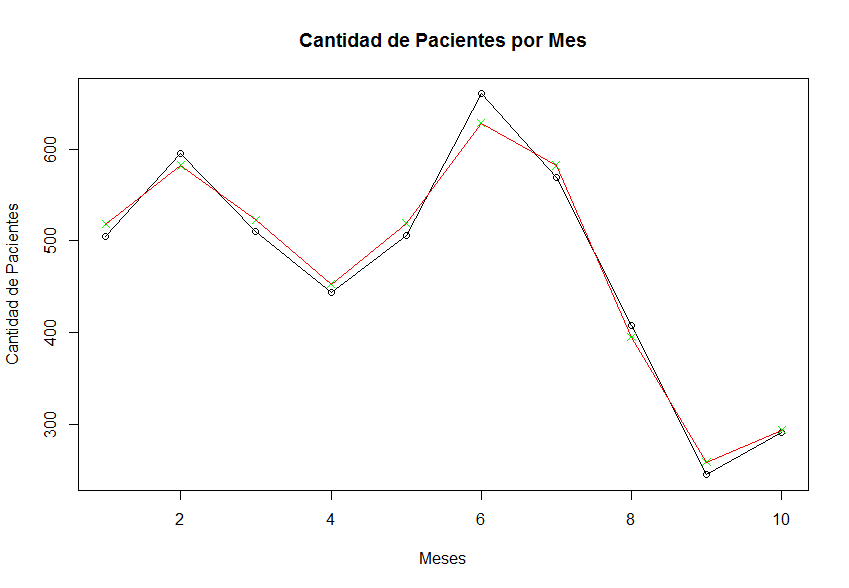 MODELADO
Objetivo 3. 
Predecir  la cantidad óptima de Adquisición de Medicamento Oncológico Filgrastim  por parte del Hospital “Carlos Andrade Marín”  durante el año 2016.
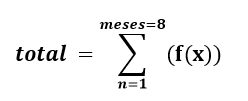 EVALUACIÓN
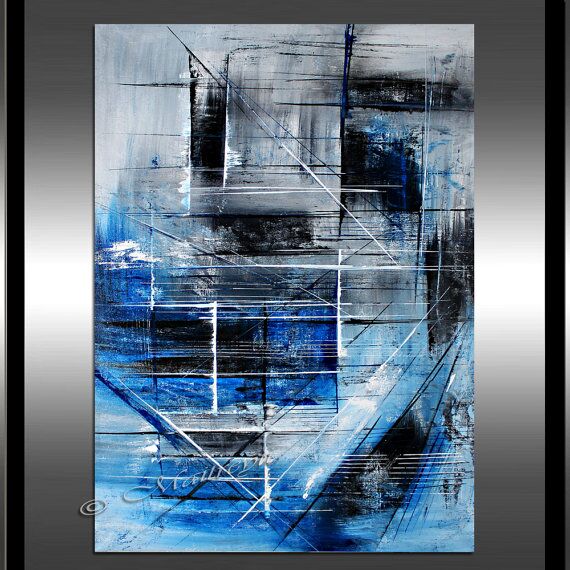 CAPÍTULO IV:  CONCLUSIONES Y RECOMENDACIONES
conclusiones
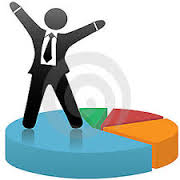 En base a los resultados obtenidos de la investigación las conclusiones son:
El uso de la metodología CRISP-DM en este trabajo de investigación permitió crear un modelo de minería de datos que se adaptó al objetivo.
Las técnicas para medir el error generado en cada modelo sirvió para seleccionar el mejor modelo para la investigación.
De acuerdo al análisis, las técnicas SVM presentan una mejor aproximación a los comportamientos de tendencia tanto de medicamento como de pacientes.
Finalmente el uso de modelo SVM predijo con mayor exactitud la cantidad de medicamento a solicitar para el siguiente periodo
RECOMENDACIONES
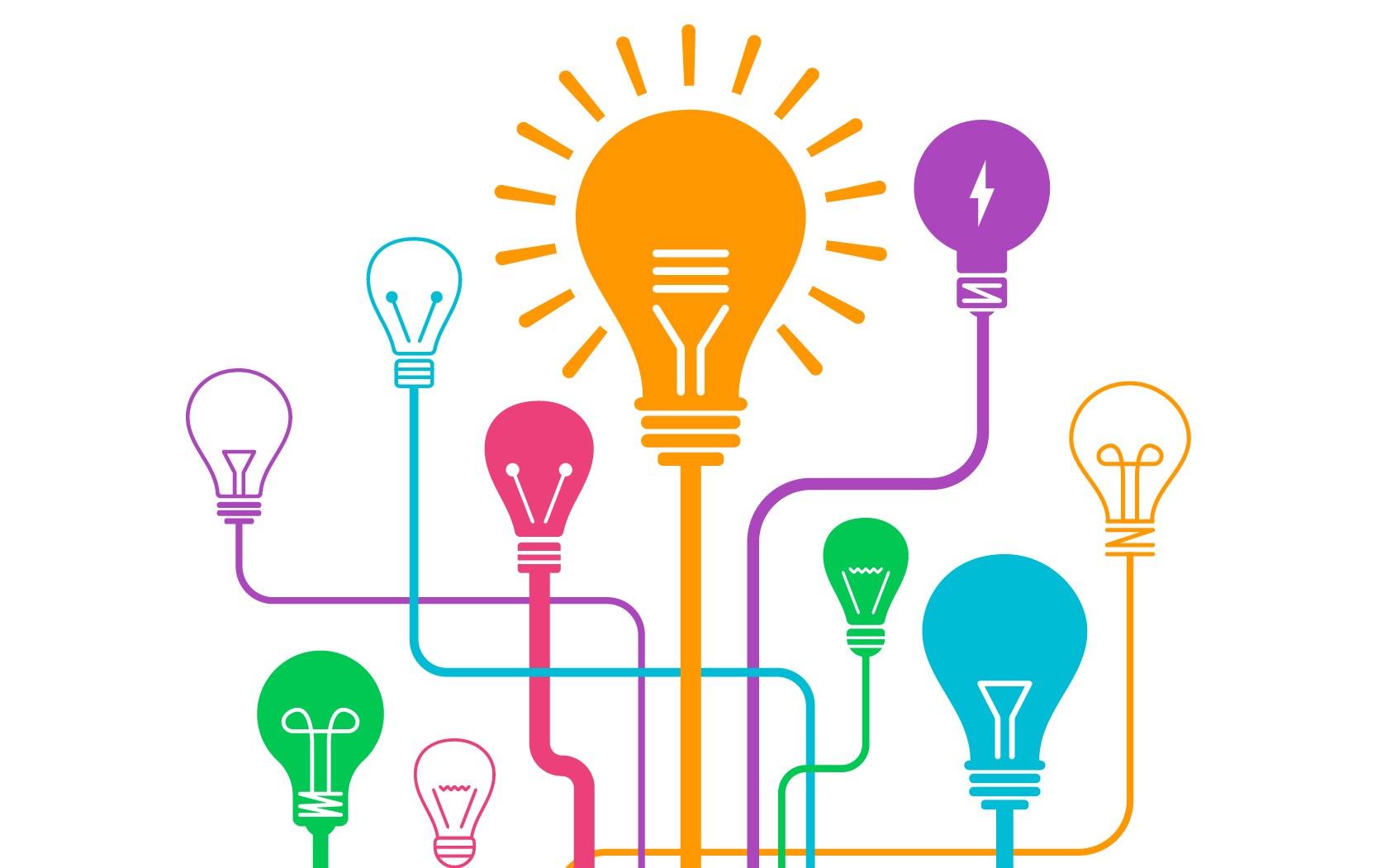 Las recomendaciones se presentan a continuación:
Es importante que se estandarice el procedimiento de adquisición de medicamentos y que se establezca y que se establezca como parte de este la aplicación de los modelos elaborados en el presente trabajo.
Se recomienda que los responsables del manejo de la información sigan los estándares (referente al backup de la base de datos, entrenamiento de modelo, manipulación del script, etc.) establecidos a fin de que los resultados que se obtengan al aplicar los modelos sean siempre satisfactorios.
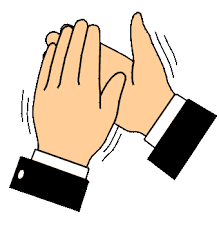 GRACIAS 
POR SU ATENCIÓN